Ion Source Status 
Oct 13, 2020
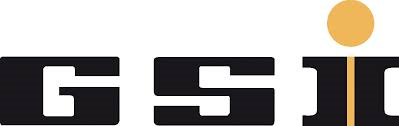 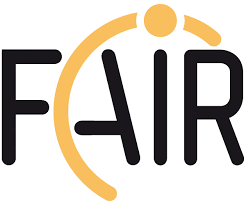 Investigations on production of new ion species is pausing
Shut down work is going on (all injectors)
Installation/replacement of electrical cabinet for power supply distribution in BH1
Preparation work on ion sources in the mechanical workshop for upcoming beam time